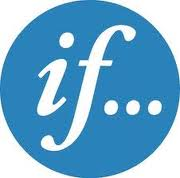 Present Unreal Conditional
Mrs. Alba
ESL 4
Present Unreal Conditional
RULE: The present Unreal conditional is used to talk about what would happen in the present under unreal conditions.  
The simple past form is used in the if-clause, and would + a verb is used in the result clause. 

If 	(past tense verb)	, 	would + verb	.
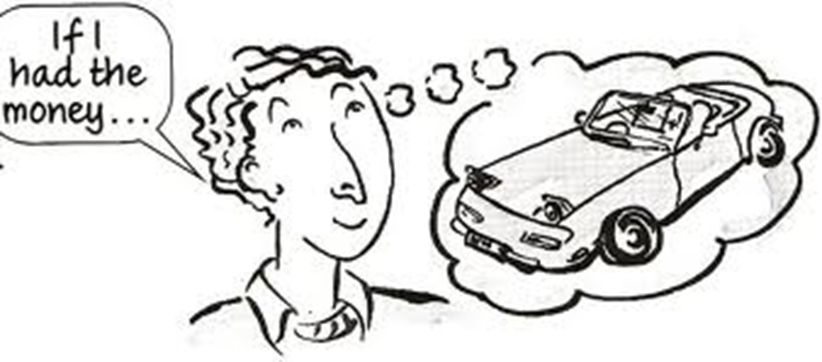 EXAMPLES using the Present Unreal Conditional
IF…..
RESULT…
If they lived closer,


If he studied more,
They would visit more often. 

He would get good grades.
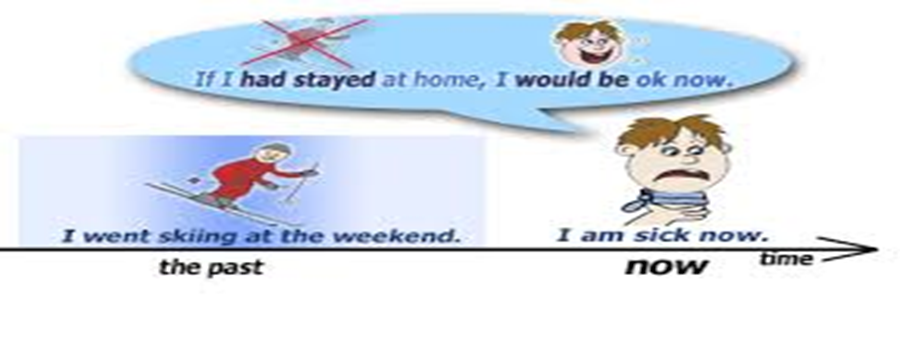 Present Unreal Conditional
RULE: In the present unreal conditional, were is used as the simple past form of be for both singular and plural subjects. 

EXAMPLES:
If she were more outgoing, she’d have friends at school.
If he were more aggressive, he’d be a good salesman.
Questions?
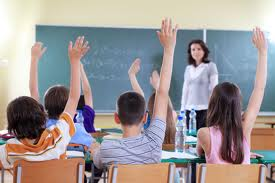